Arts plastiques
A l’ère du numérique
Le numérique comme
support, outil et enjeu d’enseignement
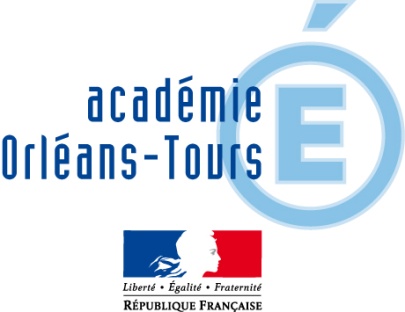 Alain MURSCHEL, IA-IPR d'arts plastiques de l’Académie d’Orléans-Tours.
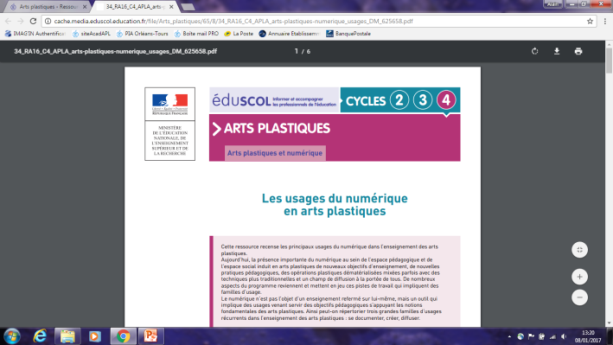 Le numérique documents ressources
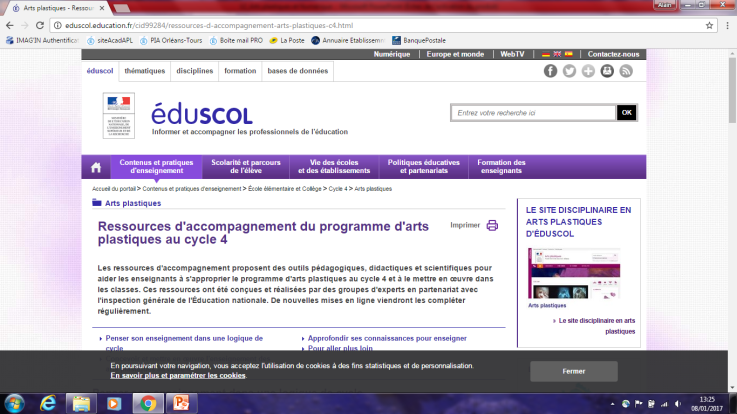 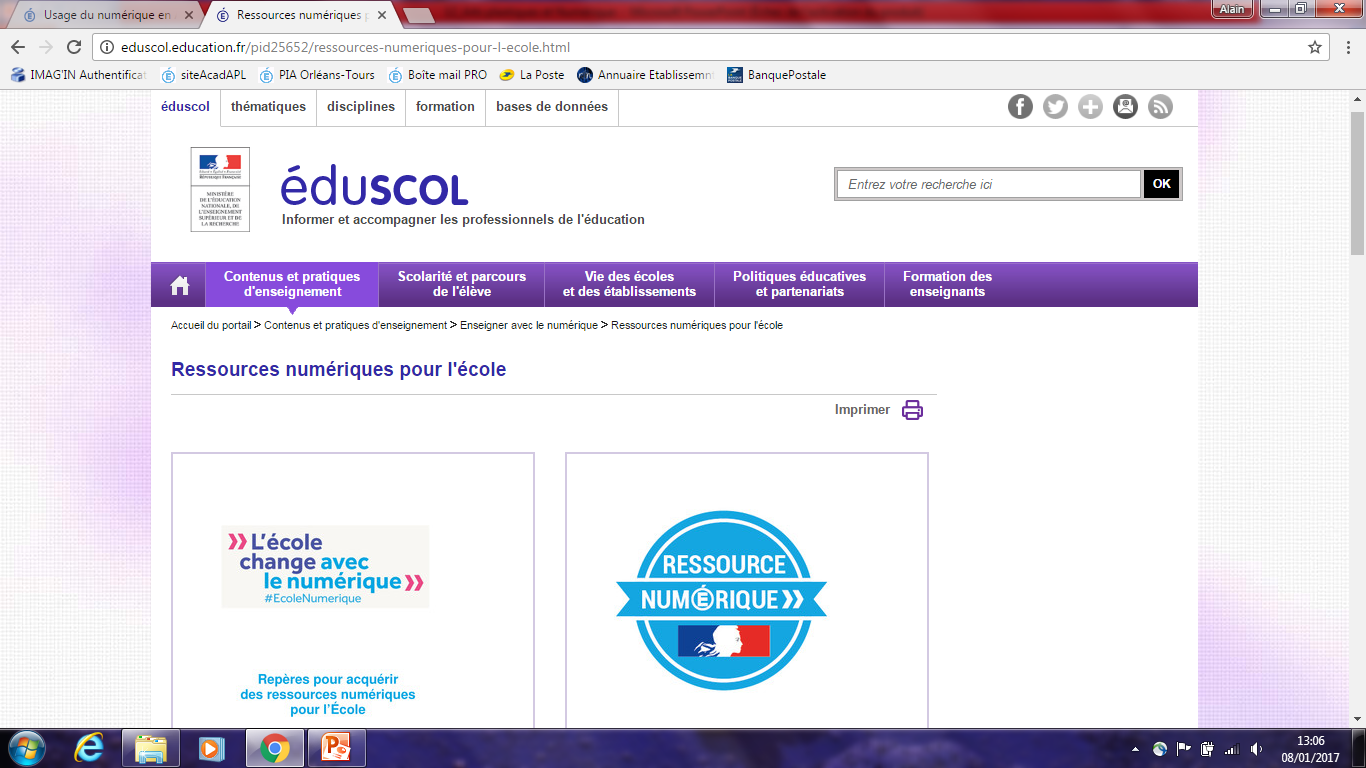 Se documenter
- mise en œuvre
- outils de recherche, de restitution
Créer
- Concevoir-faire
fabriquer, retoucher des images
- Faire voir
matérialiser, présenter
Diffuser
- Communiquer
Supports, outils
- Exposer
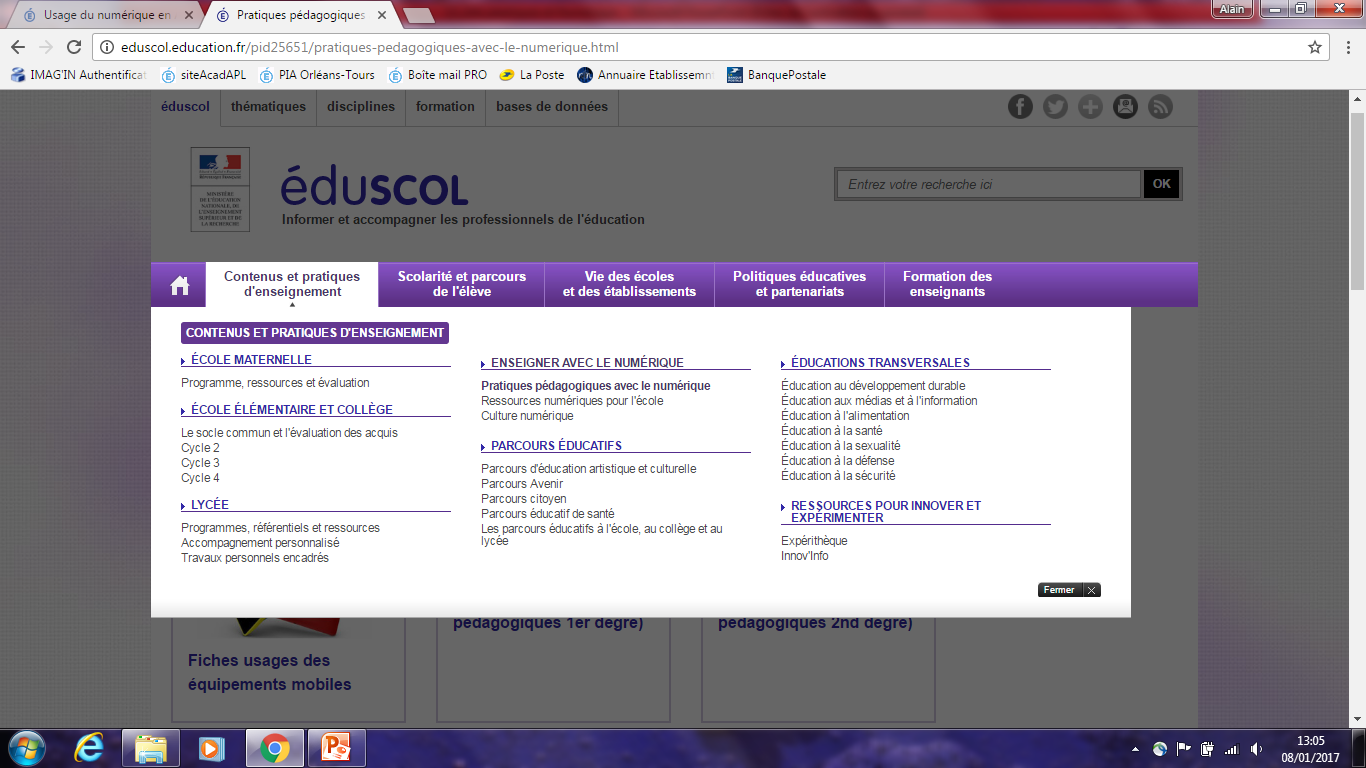 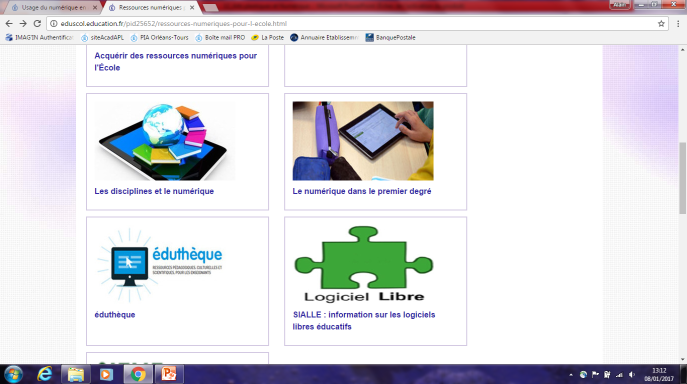 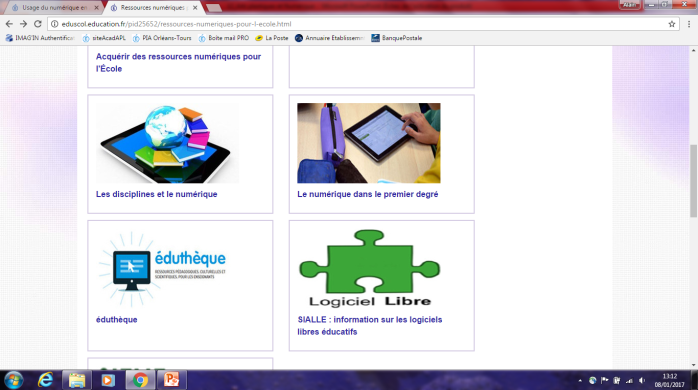 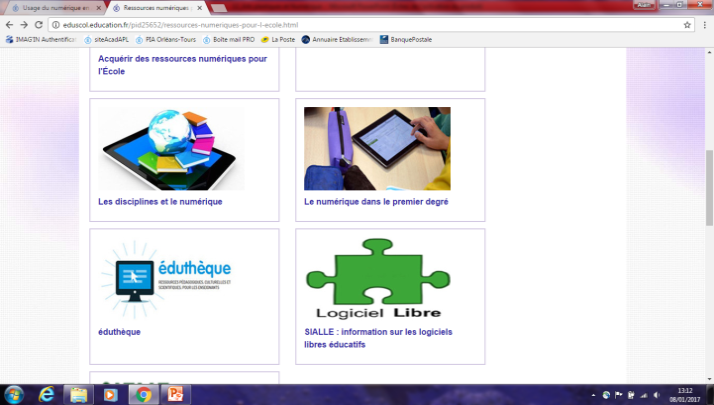 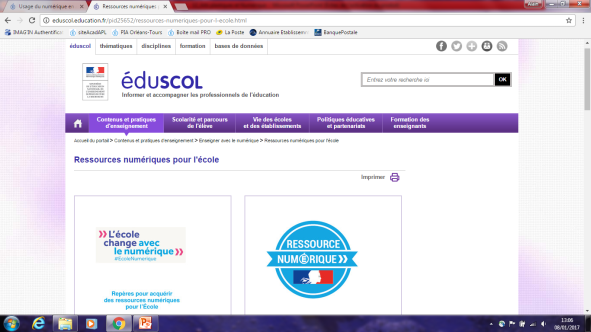 Alain MURSCHEL, IA-IPR d'arts plastiques de l’Académie d’Orléans-Tours.
Le numérique, des postures et situations/contextes variables
Je n’utilise pas (suffisamment) d’outils et de supports photo-vidéo-numériques au sein de mes propositions de séquences.
Les (des) élèves ne maîtrisent pas de logiciels, d’appareils, à des fins de création.
Je n’ai pas ce type d’équipement (informatique) dans ma salle.
Je ne vais pas souvent (jamais) dans une salle équipée informatiquement au sein de mon établissement.
Je ne fais pas de demande d’acquisition.
Je n’utilise pas les crédits alloués à ma discipline pour m’équiper.
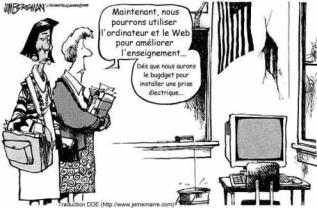 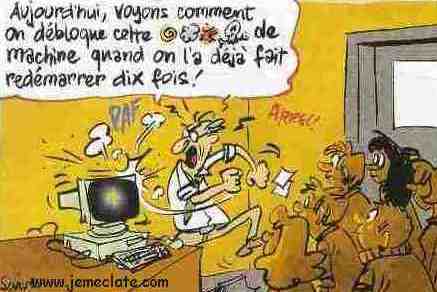 J’ utilise (suffisamment) des outils et de supports photo-vidéo-numériques au sein de mes propositions de séquences.
Les (des) élèves maîtrisent des logiciels et appareils, à des fins de création.
J’ai ce type d’équipement (informatique) dans ma salle, les élèves aussi.
Je vais pas souvent dans une salle équipée informatiquement au sein de mon établissement.
Je fais des demandes d’acquisition.
J’utilise les crédits alloués à ma discipline pour m’équiper.
Alain MURSCHEL, IA-IPR d'arts plastiques de l’Académie d’Orléans-Tours.
Le numérique, des postures et situations/contextes variables
Une formation commune pour des profils (très) hétérogènes

Une formation  à fort effectif contraignant l’usage d’équipement numérique
P.A.F.
2017-2018
Apprentissage autour de logiciels spécifiques à des fins d’enseignement
J.D.N. 3
Février-mars 2017
Exploitation du numérique
à des fins d’enseignement au sein de situations confortables et contraintes
J.D.N. 4
1er trim. Rentrée 2017
Mutualisation des pratiques exploitant le numérique (suite)
et expérimentations d’outils/logiciels 
(groupes d’ateliers, prof. formateurs)
Alain MURSCHEL, IA-IPR d'arts plastiques de l’Académie d’Orléans-Tours.
Le numérique en art, des entrées/incitations exploitables
LA MAIN ET LA ROBOTIQUE
PROGRAMMATION
ET HASARD
UNIQUE, SERIEL, 
SEQUENTIEL, TEMPORALITE
INTERACTIVITE, ŒUVRE 
PARTICIPATIVE ET COLLABORATIVE
LETTRE, CORRESPONDANCE, MAIL
PUBLIC AVERTI
NEOPHYTE, GEEK
INTERNET, WEB ET RESEAUX
CINEMA ET ANIMATION
PALETTE ET TABLETTE
MULTIMEDIA ET ORDINATEUR
JEUX ELECTRONIQUES
REALITE VIRTUELLE
IMAGE PICTURALE ET NUMERIQUE
IMAGE FIXE 
ET ANIMEE
PHOTOGRAPHIE 
ET NUMERIQUE
TOILE, 
ECRAN,
ESPACE
ART VIDEO,
COPY ART, 
PIXEL ART,
…
DISPOSITIFS, INSTALLATIONS, SCENOGRAPHIE
Relation nouvelle avec une technique, un médium, un support, un processus
Relation au réel : nouvelle réalité (virtuelle)
Relation entre programmation et hasard du geste, de l’oeuvre
Relation réinterrogée avec le spectateur (place, rôle; interactivité, participatif, collaboratif, conversationnel…)
Relation entre plusieurs disciplines artistiques (visuelles, sonores, scénographies,…)
Relation avec une identité culturelle contemporaine : entre art, jeu et divertissement
Alain MURSCHEL, IA-IPR d'arts plastiques de l’Académie d’Orléans-Tours.
Le numérique dans nos programmes d’enseignements
Extraits explicites
CYCLE 3 (page 138) : 
« Les trois questions au programme sont explorées à partir de notions récurrentes, en mobilisant des pratiques bidimensionnelles,  des pratiques tridimensionnelles et les pratiques artistiques de l’image fixe et animée (photographie, vidéo, création numérique), pour développer chez les élèves des habiletés à fabriquer, représenter, mener un projet et s’exprimer sur son travail ou sur une œuvre ».

E.P.I. (page 275) :
«  Culture et création artistique , Information, communication, citoyenneté, en lien avec le français, la technologie. 
La conception, la production et la diffusion de l’oeuvre plastique à l’ère du numérique (…) Les métissages entre arts plastiques et technologies numériques ».
Alain MURSCHEL, IA-IPR d'arts plastiques de l’Académie d’Orléans-Tours.
Le numérique dans nos programmes d’enseignements
Extraits explicites
HISTOIRE DES ARTS (page 152) :
« Manipulation et modélisation de formes (picturales, architecturales, musicales et matériaux) à l’aide d’outils de modélisation numériques ».
(page 285) : 
« les genres hybrides ou éphémères apparus et développés aux XXe et XXIe siècles : bande dessinée, performance, vidéo, installation,… »
(page 289) : 
« créer, individuellement ou collectivement, des formes numériques courtes rendant compte de manière imaginative d’un évènement, d’une expérience artistique, de la rencontre d’une oeuvre d’art ou d’un espace patrimonial : micro-fictions, mises en scène graphiques de documents numérisés, notices appelables par QR-codes, etc. »
Alain MURSCHEL, IA-IPR d'arts plastiques de l’Académie d’Orléans-Tours.
Le numérique dans nos programmes d’enseignements
Extraits explicites
CYCLE 4 (page 217) :
« l’élève est amené à passer d’un langage à un autre puis à choisir le mode de langage adapté à la situation, en utilisant les langues naturelles, l’expression corporelle ou artistique, les langages scientifiques,  les différents moyens de la société de la communication et de l’information (images, sons, supports numériques…).
« La créativité des élèves, qui traverse elle aussi tous les cycles, se déploie au cycle 4 à travers une grande diversité de supports (notamment technologiques et numériques)… »

(page 222) :
« D’autres disciplines participent à cette éducation, (…) les arts plastiques par leur identification de la nature de différentes productions numériques artistiques dont ils expérimentent les incidences sur la conception des formes,… »

(page 268) :
« L’enseignement des arts plastiques couvre l’ensemble des domaines artistiques se rapportant aux formes : peinture,
sculpture, dessin, photographie, vidéo, nouveaux modes de production des images… ».
« quatre grands champs de pratiques : les pratiques bidimensionnelles, les pratiques tridimensionnelles, les pratiques artistiques de l’image fixe et animée, les pratiques de la création artistique numérique. »
Alain MURSCHEL, IA-IPR d'arts plastiques de l’Académie d’Orléans-Tours.
Le numérique dans nos programmes d’enseignements
Extraits explicites
CYCLE 4 (page 268) :

« Durant les cycles précédents, une sensibilisation à la création avec des outils et appareils numériques simples a été conduite, notamment au service de la production et de la transformation des images. 
Le cycle 4 introduit une approche plus spécifique des évolutions des arts plastiques à l’ère du numérique. Toutefois, les apprentissages ne se confondent pas au collège avec un enseignement isolé d’un art numérique.
Les professeurs créent les conditions matérielles et didactiques d’un recours au numérique à travers des outils, des supports, des applications accessibles et des pratiques variées. 
Il s’agit de faire appréhender aux élèves le numérique comme technique, comme instrument, comme matériau qui se manipule et s’interroge dans une intention artistique, et donc non strictement dans des usages plus poussés des logiciels de traitement des images ».
Alain MURSCHEL, IA-IPR d'arts plastiques de l’Académie d’Orléans-Tours.
Le numérique dans nos programmes d’enseignements
Extraits explicites
CYCLE 4 (page 272) :
Découverte et utilisation des différents modes de représentation de l’espace et du temps pour en comprendre les usages et les origines (pratiques en deux et trois dimensions, images fixes et animées, créations numériques).
Questionnements
La représentation ; images, réalité et fiction
La conception, la production et la diffusion de l’oeuvre plastique à l’ère du numérique : les incidences du numérique sur la création des images fixes et animées, sur les pratiques plastiques en deux et en trois dimensions ; les relations entre intentions artistiques, médiums de la pratique plastique, codes et outils numériques.
Utilisation des outils numériques pour
produire des images et des formes (captations, inclusions, codages, transformation du code, mémoire et  exploitation des différents états de l’image ou de l’oeuvre…).
Approche des usages du numérique pour diffuser des oeuvres, pour les analyser.
Alain MURSCHEL, IA-IPR d'arts plastiques de l’Académie d’Orléans-Tours.
Le numérique dans nos programmes d’enseignements
Extraits explicites
CYCLE 4 (page 273) :
Questionnements
La matérialité de l’oeuvre ; l’objet et l’oeuvre
Créations plastiques hybridant des techniques, des matériaux ; incidences du dialogue entre pratiques traditionnelles et outils numériques (mise au service de la dimension plastique, conséquences sur la conception et la production d’oeuvres,
tension ou complémentarité entre présence concrète et virtuelle de l’oeuvre…).
Le numérique en tant que processus et matériau artistiques (langages, outils, supports) : l’appropriation des outils et des langages numériques destinés à la pratique plastique ; les dialogues entre pratiques traditionnelles et numériques ; l’interrogation et la manipulation du numérique par et dans la pratique plastique.
Alain MURSCHEL, IA-IPR d'arts plastiques de l’Académie d’Orléans-Tours.
Le numérique dans nos programmes d’enseignements
Extraits explicites
CYCLE 4 (page 274) :
Questionnements
L’oeuvre, l’espace, l’auteur, le spectateur
Les métissages entre arts plastiques et technologies numériques : les évolutions repérables sur la notion d’oeuvre et d’artiste, de créateur, de récepteurs ou de public ; les croisements entre arts plastiques et les sciences, les technologies, les environnements
numériques.
Créations plastiques s’hybridant avec des technologies, notamment numériques des processus scientifiques, incidences du dialogue entre pratiques traditionnelles et outils numériques, jeu sur la tension ou complémentarité entre présence concrète et virtuelle de l’oeuvre…
Alain MURSCHEL, IA-IPR d'arts plastiques de l’Académie d’Orléans-Tours.
Progression et réitération dans les programmes : logique graduelle des questions
La transversalité du numérique
Cycle 4
Alain MURSCHEL, IA-IPR d'arts plastiques de l’Académie d’Orléans-Tours.
[Speaker Notes: Préciser qu’il n’y a pas d’ordre particulier. Parler de la cohérence et la progression]
Compétences disciplinaires liées au numérique
Exemples
Alain MURSCHEL, IA-IPR d'arts plastiques de l’Académie d’Orléans-Tours.
Compétences disciplinaires liées au numérique
Exemples
Alain MURSCHEL, IA-IPR d'arts plastiques de l’Académie d’Orléans-Tours.
Correspondances  socle - compétences
Alain MURSCHEL, IA-IPR d'arts plastiques de l’Académie d’Orléans-Tours.
Le numérique une compétence qui est donc à évaluer
Et je suis attendu sur l’évaluation d’une telle compétence :
	
« Recourir à des outils numériques de captation et de réalisation 
à des fins de création artistique »


Il me faut donc des moyens pour y parvenir.
Des moyens MATERIELS
Des moyens DIDACTIQUES
Alain MURSCHEL, IA-IPR d'arts plastiques de l’Académie d’Orléans-Tours.
Comment entendre alors le numérique
en Arts plastiques ?
Comme une technique : l’informatique/graphique, logiciels, …
Comme un instrument (outil) : appareil photo, caméra, souris, tactile,…
Comme un matériau : clavier, virtualité de l’image,…
Comme un support : l’écran, visuel/sonore, (vidéo)projection,…
Comme un processus : sériel, photocopieur, impression,…
Comme une proposition : incitation, réponse ind/coll. singulière,…
Comme un contexte :  l’ère numérique,…
Comme une référence : Nam June Paik, Art vidéo, Pixel Art, copy art,…
Comme un questionnement, une problématique :  
     « L’image numérique suffit-elle à révéler une œuvre d’art ? »
Alain MURSCHEL, IA-IPR d'arts plastiques de l’Académie d’Orléans-Tours.
[Speaker Notes: Le détail de l’évaluation des niveau de maîtrise du socle commun en diapositive suivante : les bilans de fin de cycle]
Comment œuvrer pour/avec le numérique
en Arts plastiques ?
Comme une technique : je peux exploiter des logiciels d’images
Comme un instrument (outil) : je peux photographier, filmer, scanner
Comme un matériau : je peux récupérer des claviers, souris, appareils,…
Comme un support : je peux exploiter le vidéoprojecteur
Comme un processus : je peux travailler avec des photocopies
Comme une proposition : je peux confronter techn tradi avec numéri.
Comme un contexte :  je peux rebondir sur un projet interdisciplinaire
Comme une référence : je peux explorer/exploiter des œuvres numériques
Comme un questionnement, une problématique :  fondant une séquence
     « La figure humaine à l’ère de l’image numérique »
Alain MURSCHEL, IA-IPR d'arts plastiques de l’Académie d’Orléans-Tours.
[Speaker Notes: Le détail de l’évaluation des niveau de maîtrise du socle commun en diapositive suivante : les bilans de fin de cycle]
Comment œuvrer pour/avec le numérique
en Arts plastiques ?
Situations
CONFORTABLES
Situations
CONTRAINTES
Des moyens DIDACTIQUES
Des moyens MATERIELS
Exploiter des logiciels d’images

Photographier, filmer, scanner, photocopies

Vidéoprojecteur, claviers, souris, appareils
Confronter techn tradi avec numéri.

Explorer/exploiter des œuvres 
numériques

Problématique fondant une séquence
Situations
INNOVANTES
Situations
INNOVANTES
Alain MURSCHEL, IA-IPR d'arts plastiques de l’Académie d’Orléans-Tours.
[Speaker Notes: Le détail de l’évaluation des niveau de maîtrise du socle commun en diapositive suivante : les bilans de fin de cycle]
Comment œuvrer pour/avec le numérique
en Arts plastiques ?
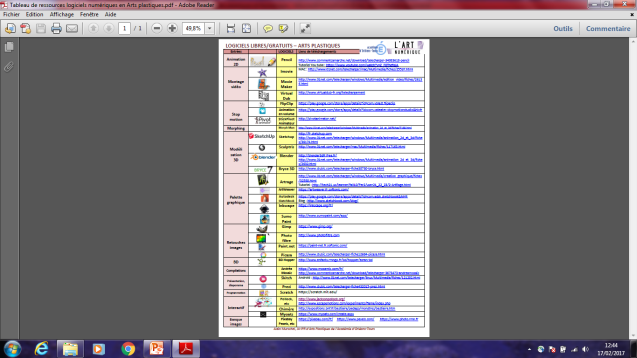 Situations
CONFORTABLES
Des moyens MATERIELS
LOGICIELS
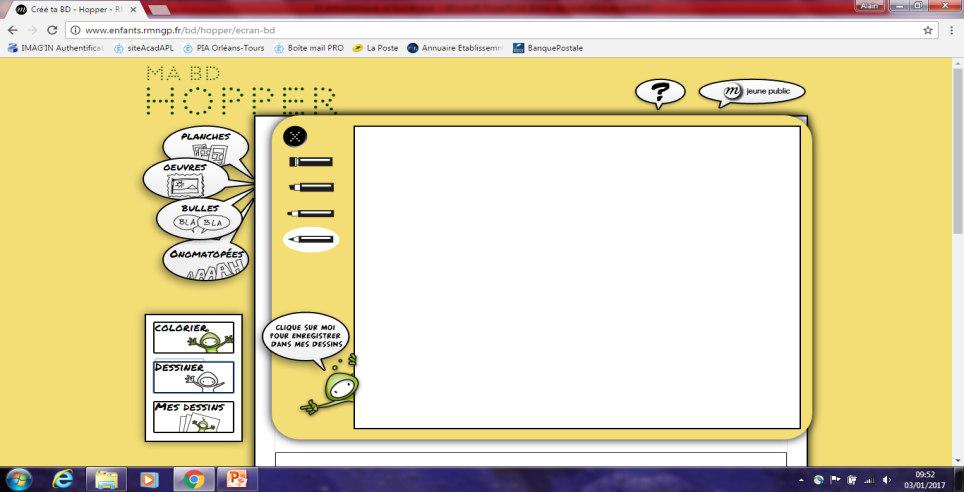 Pencil : animation 2D
Imovie / Movie Maker / Virtualdub : montage vidéo
Animation en volume / FlipClip / Stick Pivot Animateur : 
				animation, stop motion
Artrage : palette graphique
Gimp / Inkscape / Photofiltre / Paint : retouches d’images, 
			       conception graphique
Sketchup / Blender / Sculptris / 3Dmax : modélisation 3D
BD Hopper : réalisation de BD
Prezi / Power Point : présentation, diaporama
…
Alain MURSCHEL, IA-IPR d'arts plastiques de l’Académie d’Orléans-Tours.
[Speaker Notes: Le détail de l’évaluation des niveau de maîtrise du socle commun en diapositive suivante : les bilans de fin de cycle]
Le numérique, en marche
Décomposition
Fragmentation
 (figure, mouvement)
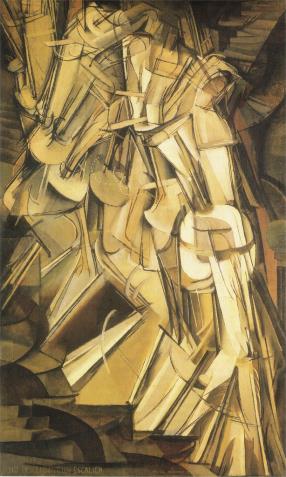 Questionnements
De la figuration à l’abstraction
La représentation ; images, réalité et fiction
Œuvre entre tradition et rupture ; citation
La conception, la production et la diffusion de l’oeuvre plastique à l’ère du numérique : les incidences du numérique sur la création des images fixes et animées, sur les pratiques plastiques en deux et en trois dimensions ; les relations entre intentions artistiques, médiums de la pratique plastique, codes et outils numériques.
Corps et robotique
Animation
Anima = donner la vie
Technique
Processus
Support
Problématique :
« La figure humaine 
à l’ère de l’image numérique »
Marcel DUCHAMP (1887- 1968), Nu descendant un escalier n°2, 1912. Huile sur toile. 146x89cm. Philadelphia Museum of Art. 
Cubo-Futurisme.
Alain MURSCHEL, IA-IPR d'arts plastiques de l’Académie d’Orléans-Tours.
Un champ référentiel à élargir
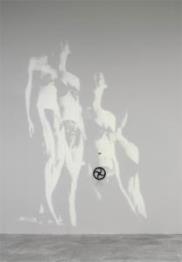 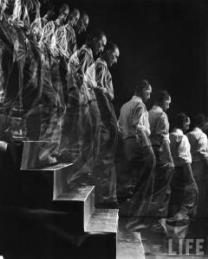 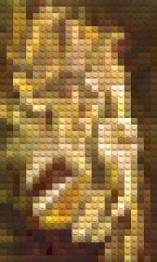 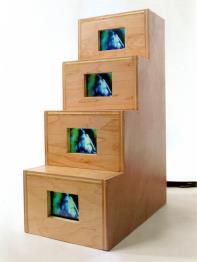 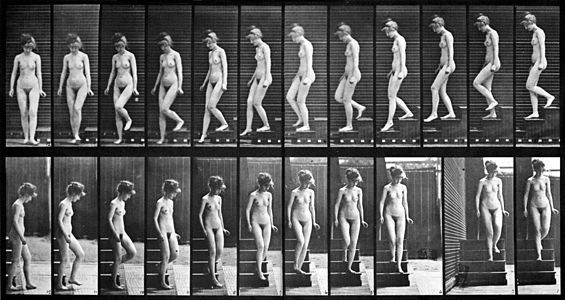 Elaine STURTEVANT (1930-2014), 
Duchamp Nu descendant l’escalier, 1967.
Projection murale.
Art conceptuel (appropriationniste).
Shigeko KUBOTA
(1937-2015), 
Nu descendant l’escalier, 1975.
4 moniteurs, 1 magnétoscope,
1 bande-vidéo, contreplaqué.
Eadweard MUYBRIDGE 
(1830-1904)
Femme descendant 
des escaliers,1887.
Chronophotographie.
William KECKLER
Nu descendant l’escalier 
LEGO. Photographie.
Source : Flickr.
Eliot ELISOFON (1911-1973), 
Marcel Duchamp descendant l'escalier,
1954. Gélatine argentique millésime.
35,2x27,9cm. Photographie
pour LIFE Magazine. Coll privée.
Vidéo-Sculpture
(vidéo)Projection
Pixel Art
Chronophotographie
(animation vidéo)
Photographie
Alain MURSCHEL, IA-IPR d'arts plastiques de l’Académie d’Orléans-Tours.
Un champ référentiel à préciser
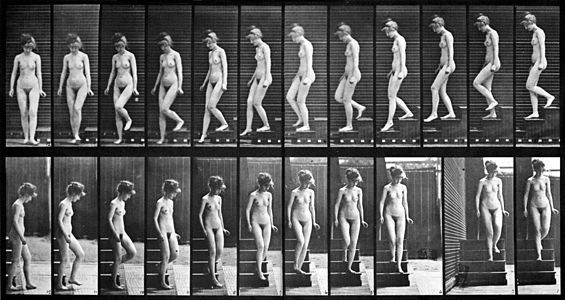 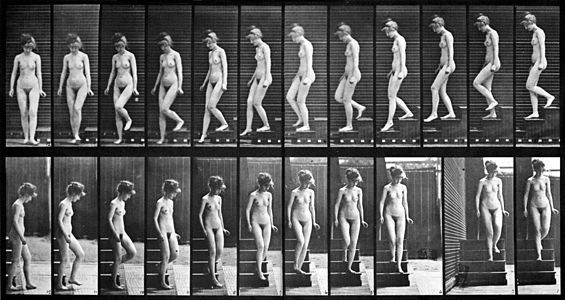 Comment je rends compte de l’œuvre ?
https://upload.wikimedia.org/wikipedia/commons/9/96/Eadweard_Muybridge_1.gif
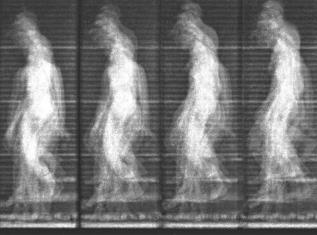 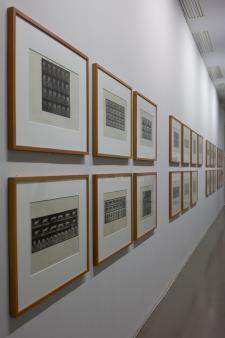 Eadweard MUYBRIDGE 
(1830-1904)
Femme descendant 
des escaliers,1887.
Chronophotographie.
Chronophotographie
(animation vidéo)
En passant par le logiciel Image-J, et sa fonction 
Z-project, largement utilisé en imagerie scientifique, lancé par l’américain, Wayne Rasband.
Alain MURSCHEL, IA-IPR d'arts plastiques de l’Académie d’Orléans-Tours.
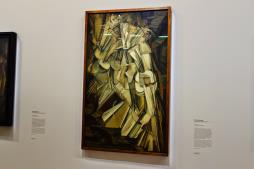 Centre Pompidou, 2014-15,
Marcel Duchamp. La peinture, même.
Un champ référentiel à préciser
SUPPORTS
FORMATS
EXPOSITION
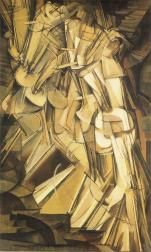 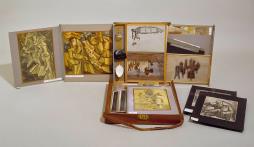 Incidences de perception de l’œuvre ?
Boite-en-valise, 1943
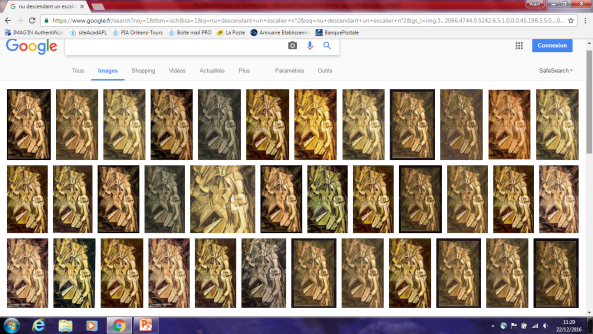 Marcel DUCHAMP (1887- 1968), Nu descendant un escalier n°2, 1912. Huile sur toile. 146x89cm. Philadelphia Museum of Art. 
Cubo-Futurisme.
COULEURS
LUMINOSITE
CONTRASTE
Alain MURSCHEL, IA-IPR d'arts plastiques de l’Académie d’Orléans-Tours.
Comment œuvrer pour/avec le numérique en Arts plastiques ?
Domaine 2 : les méthodes et outils pour apprendre
L'élève (...) comprend les modes de production et le rôle de l'image.
Il sait utiliser de façon réfléchie des outils de recherche, notamment sur Internet. Il apprend à confronter différentes sources et à évaluer la validité des contenus. Il sait traiter les informations collectées, 
les organiser, les mémoriser sous des formats appropriés et les mettre en forme.
Différencier l’œuvre et sa reproduction, 
constater les écarts
Cycle 3
Cycle 4
Rechercher la reproduction d’une œuvre tridimensionnelle (sculpture) sur Internet
Comprendre le rôle de la photographie / de l’image animée (cadrages, angles de vue, mouvement de caméra...) pour rendre compte du œuvre tridimensionnelle.
Evaluer l’écart entre la reproduction et l’œuvre réelle (format, matérialité...) en s’appuyant sur le cartel et un questionnaire d’analyse (acquisition du vocabulaire spécifique)
Au sein d’un EPI ou de l’HIDA, être capable de concevoir des supports numériques d’analyse d’une œuvre (en sélectionnant, en modifiant les couleurs, en ajoutant des éléments mettant en évidence la composition, etc...)
Rechercher une image sur Internet
Etre capable de discrimination par la taille, le format
Etre capable d’enregistrer l’image sur le réseau, de l’ouvrir dans un logiciel de traitement de l’image, d’en modifier la résolution, de renommer les fichiers obtenus
D’après document de travail de Véronique FOURNIER.
Alain MURSCHEL, IA-IPR d'arts plastiques de l’Académie d’Orléans-Tours.
[Speaker Notes: Le détail de l’évaluation des niveau de maîtrise du socle commun en diapositive suivante : les bilans de fin de cycle]
Faire du numérique un enjeu d’apprentissage
avec trois fois rien
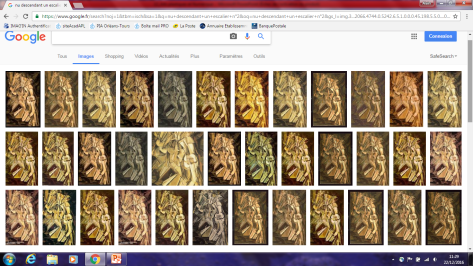 Incitation visuelle
Incitation textuelle
« Ombres colorées »
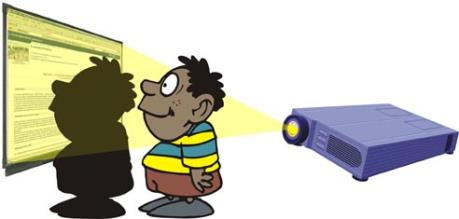 Dispositif incitatif
Alain MURSCHEL, IA-IPR d'arts plastiques de l’Académie d’Orléans-Tours.
Faire du numérique un enjeu d’apprentissage
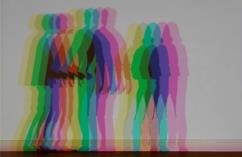 Champ référentiel
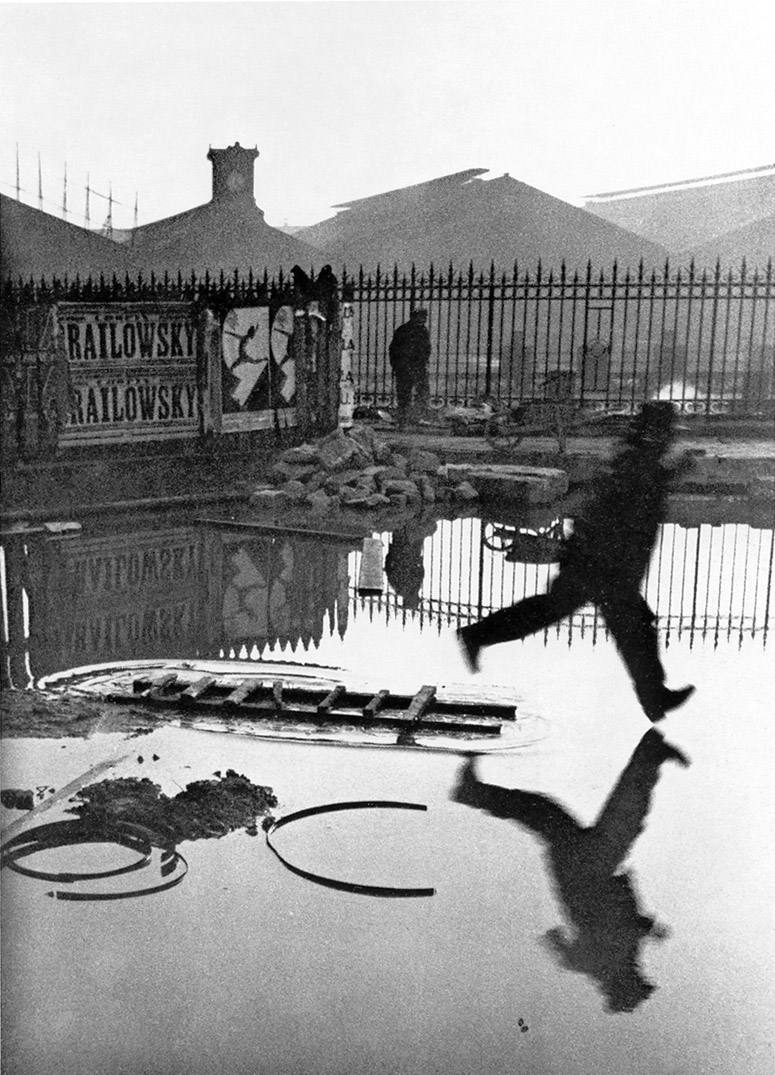 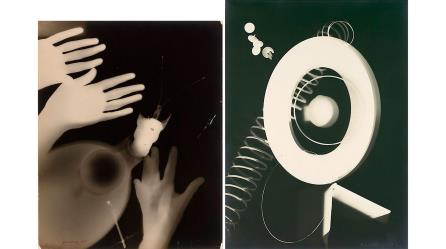 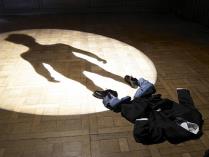 Olafur ELIASSON (1967- ), 
L’ombre au ralenti en couleurs, 2009.
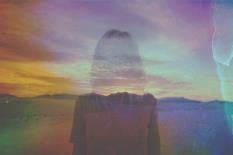 Philippe RAMETTE (1961- ), 
L'ombre de moi-même, 2007,
 installation lumineuse et projection, 
technique mixte, 
dimensions variables.
Henri CARTIER BRESSON (1908-2004),
Derrière la gare Saint Lazare, 
près du pont de l'Europe, Paris, 1932. 
Épreuve gélatino-argentique, 49,8 x 35,1 cm, 
tirage réalisé en 1953. 
Bibliothèque nationale de France, Paris.
Man RAY (1890-1976),
Photogramme, 1925.
Davis AYER, A travers l’esprit,
Photographie. Le Body Projection.
Notion(s)
Problématique
Programme-cycle
Incitation(s)
Situations
CONTRAINTES
Situations
CONFORTABLES
Compétences
Dispositif(s) matériel
Alain MURSCHEL, IA-IPR d'arts plastiques de l’Académie d’Orléans-Tours.
Restitution d’ateliers
Situations
CONTRAINTES
Situations
CONFORTABLES
Champ référentiel
Notion(s)
Problématique
Programme - cycle
Incitation(s)
Compétences
Quelle est la plus-value (apprentissage) 
du projet d’enseignement ?
Dispositif(s) matériel
Alain MURSCHEL, IA-IPR d'arts plastiques de l’Académie d’Orléans-Tours.
Restitution d’ateliers
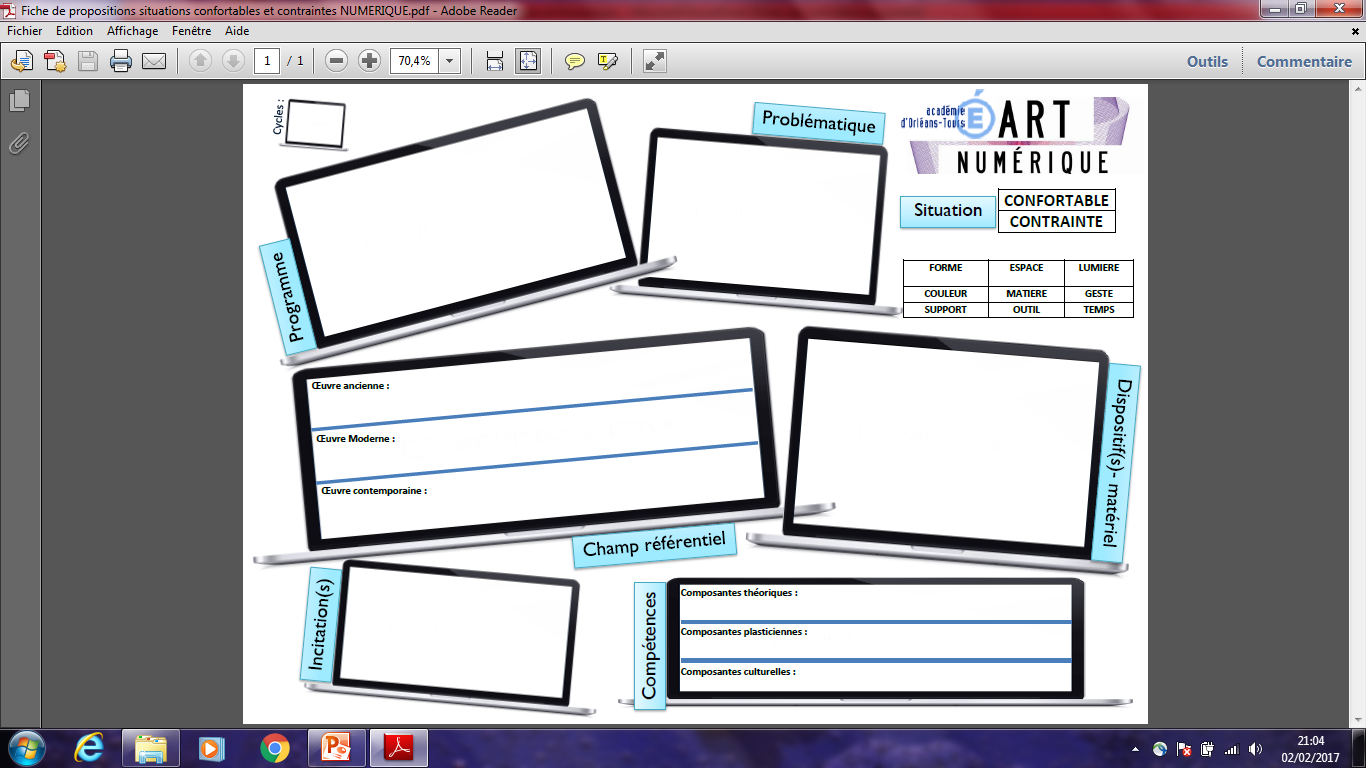 Alain MURSCHEL, IA-IPR d'arts plastiques de l’Académie d’Orléans-Tours.
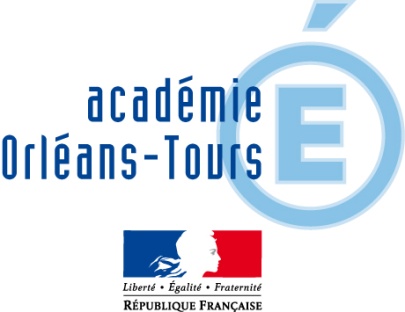 Alain MURSCHEL, IA-IPR d'arts plastiques de l’Académie d’Orléans-Tours.